The Power of
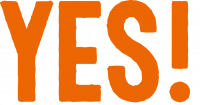 Organ, Tissue and Eye Donation Education
Wisconsin Driver’s Education
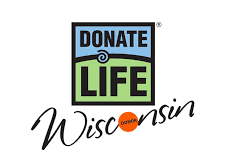 https://donatelifewisconsin.org/
Kelly’s Story

Kelly was 16 when she died following a car accident. It happened just a month after she received her driver’s license.

“When I took Kelly to the DMV to try for her license, the question of organ donation came up,” her mother, Mary, said. “It wasn’t something I expected. I asked, ‘What do you think Kel?’ and she said, ‘Well of course, Mom, why wouldn’t I?’ As a parent, it was one of my proudest moments.” 

“We did not have to make the decision to donate her organs - she had made it for us. I’ve always felt that was such a gift to us, in addition to those whose lives she saved. 

Kelly saved the lives of three strangers. Her story also inspired lawmakers to pass WI State Statute #343.71, requiring Wisconsin driver education courses to include a minimum of 30 minutes of instruction about organ, tissue and eye donation. That bill, the “Kelly Nachreiner Bill,” is why you are viewing this slide show.
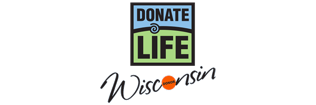 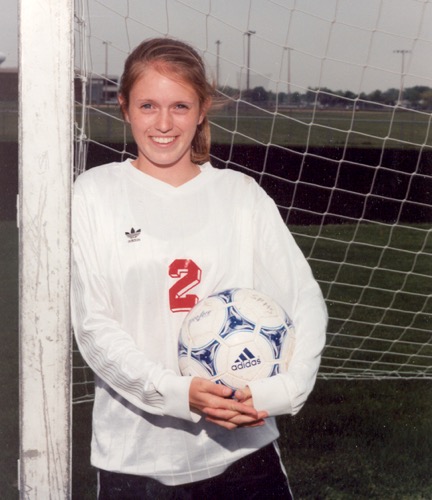 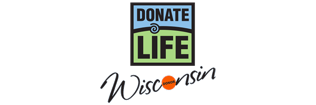 When Applying for Your License
When you apply for your driver’s license you’ll be asked to make a big, potentially lifesaving, decision. You’ll be asked whether you wish to register as an organ, tissue and eye donor - a decision that could save someone’s life.
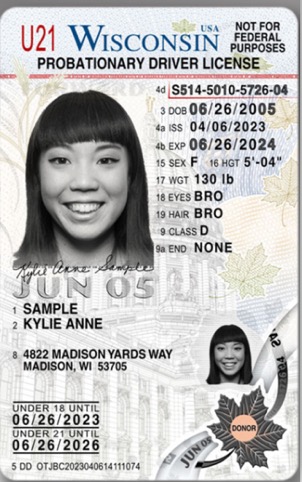 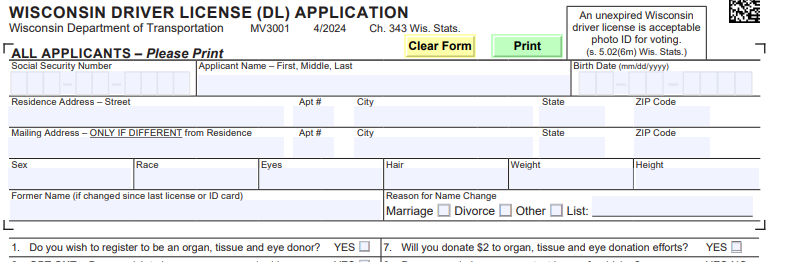 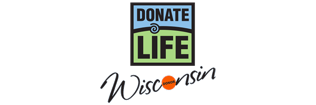 What do you already know 
about organ, tissue and eye donation?
Let’s see…
25,000+
B. 100,000+
C. 500,000+
QUESTION #1
How many people are on the national waiting list for a life-changing transplant?
A. 25,000+
B. 100,000+
C. 500,000+
ANSWER #1
B. Over 100,000 are waiting in the U.S.
More than 1,400 Wisconsin residents are on that list.
[Speaker Notes: Resource: https://donatelife.net/donation/statistics/]
A. 0-5
B. 6-14
C. 15-20+
QUESTION #2
How many people die each day waiting for a life-saving transplant?
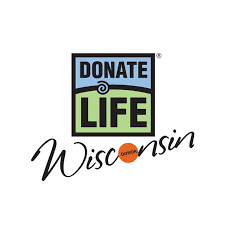 A. 1-5
B. 6-14
C. 15-20+
ANSWER #2
C. 15-20+
people die each day while on the waitlist.
[Speaker Notes: Resource: https://donatelife.net/donation/statistics/]
A. 2
B. 4
C. 8
D. 12
QUESTION #3
How many lives can one organ donor save?
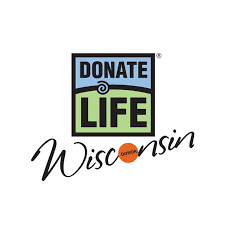 A. 2
B. 4
C. 8
D. 12
ANSWER #3
C. 8

One organ donor can save the lives of up to 8 people.
[Speaker Notes: Resource: https://www.organdonor.gov/learn/organ-donation-statistics]
A. Skin
B. Cornea
C. Kidney
D. Liver
QUESTION #4
What organs and/or tissues can I donate? Choose all that apply.
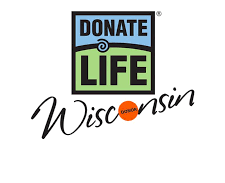 A. Skin
B. Cornea
C. Kidney
D. Liver
ANSWER #4
A, B, C, and D
We have 8 organs: heart, liver, 2 lungs, 2 kidneys, pancreas and small intestine.
One person can heal the lives of up to 75 people through tissue donation.
[Speaker Notes: Resource: https://unos.org/transplant/facts/#:~:text=Fact:%20People%20of%20all%20ages,so%20they%20know%20your%20wishes.]
A. Kidney
B. Partial liver
C. Blood & bone marrow
QUESTION #5
What can I donate as a LIVING donor? Choose all that apply.
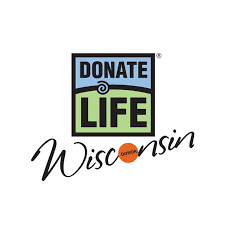 A. Kidney
B. Partial liver
C. Blood & Bone marrow
ANSWER #5
Living donors can give
A, B, and C
[Speaker Notes: Resource: https://donatelifewisconsin.org/living-donation/]
A. No
B. Yes
QUESTION #6
I am LGBTIQA. Can I still donate organs, tissue and eyes?
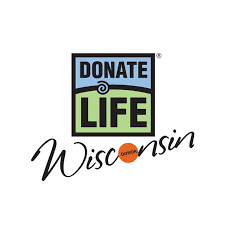 A. No
B. Yes
ANSWER #6
B. Yes
Gender, race, and sexual identity are not considered for donation eligibility.
[Speaker Notes: Resource: https://donatelife.net/faqs/lgbtq/#:~:text=A%20person's%20sexual%20orientation%2C%20gender,and%20Human%20Services%20(HHS).]
B. No
A. Yes
QUESTION #7
My grandparents are OLD! Can they be donors?
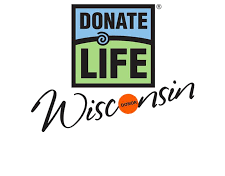 A. Yes
B. No
ANSWER #7
B. Yes 
There is no age limit when it comes to donation. People living into their 90’s have been donors!
[Speaker Notes: Resource: https://www.organdonor.gov/learn/who-can-donate]
A. When you apply for a Driver’s License or State I.D. at the DMV
B. Online at: www.donatelifewisconsin.org
C. When you apply for a hunting, fishing or trapping license through the DNR
QUESTION #8
How can I register to become an organ, tissue and eye donor? Choose all that apply.
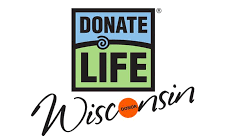 C. When you apply for a hunting, fishing or trapping license through the DNR
A. When you apply for a Driver’s License or State I.D. at the DMV
B. On www.donatelifewisconsin.org
ANSWER #8
A, B, and C 

No matter your choice, you should discuss your decision with your family.
[Speaker Notes: Resource: https://donatelifewisconsin.org/orange-dot/
Resource: https://donatelifewisconsin.org/]
How Did You Do?
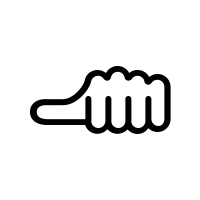 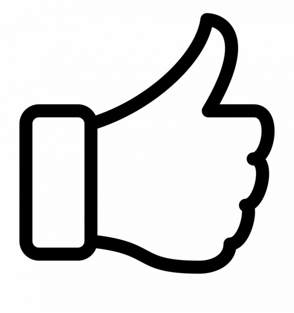 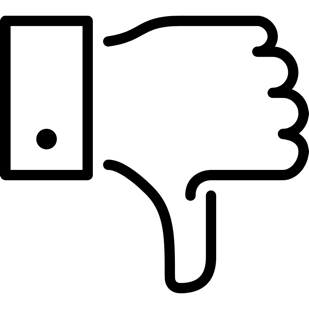 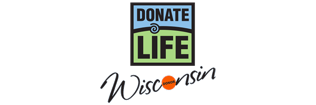 Today you will learn about:
the need for donation
who is eligible to become an organ, tissue and eye donor 
what organ and/or tissue a person can donate
how donation works
the importance of making a decision AND the importance of discussing this decision with loved ones
resources to learn more
how to make an informed decision regarding donation
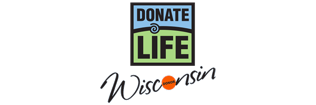 Is there a Need for Donation?
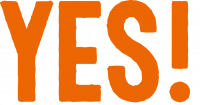 [Speaker Notes: Answer appears after you click.]
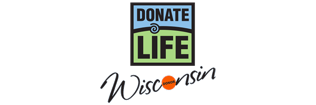 Did you know…
More than 2,100 children, under the age of 18, are on the waiting list.
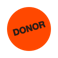 27% of those are under the age of 5.
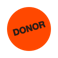 In 2023, more than 1,900 children received life-saving transplants, matched from nearly 900 pediatric organ donors.
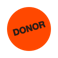 [Speaker Notes: Resource: https://donatelife.net/donation/types/pediatric-donation/]
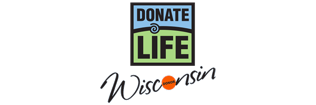 Can I Donate?
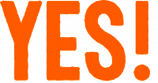 The more people who register as an organ and tissue donor, the more people can be helped.
There is NO age limit for being a donor.
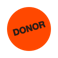 Lifestyle choices such as smoking/vaping, drug use, or alcohol use don’t rule you out for donation.
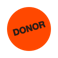 Conditions such as diabetes, HIV positive status, or cancer does not prevent you from being a donor.
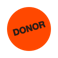 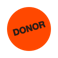 Gender, race, sexual identity or a person’s wealth status is not included in the decision-making process.
[Speaker Notes: Resource: https://www.dhs.wisconsin.gov/donatelife/faq.htm]
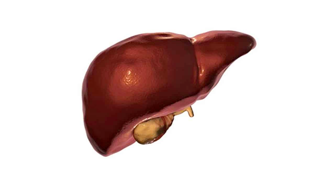 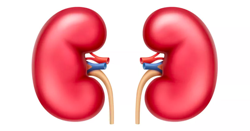 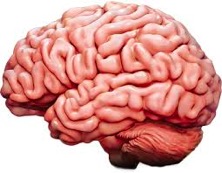 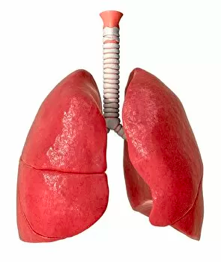 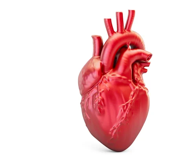 KIDNEYS
HEART
BRAIN
LIVER
LUNGS
[Speaker Notes: All can be donated for transplant except Gallbladder - you don’t need it to survive, and it can be removed if infected]
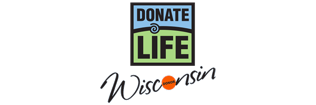 What Can I Donate?
If you chose liver, lungs, heart and kidneys, you are CORRECT! Here is a list of all the other organs and tissues you can donate.
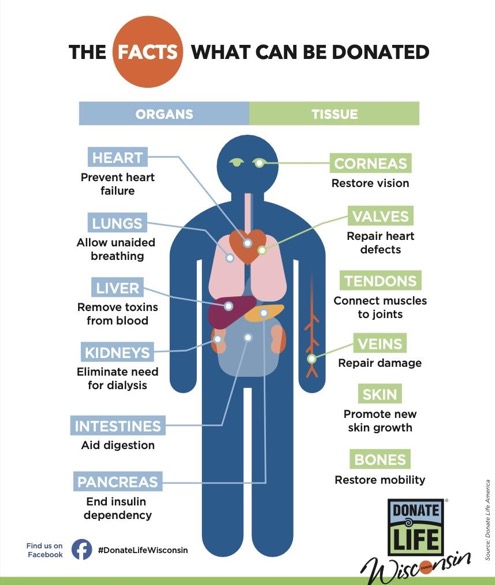 [Speaker Notes: Resource: Donate Life Wisconsin]
Click on the image to proceed to a short video.
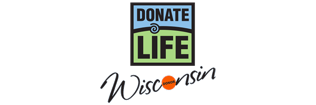 Can I Be a Part of the Organ Donation Process?
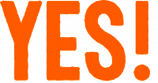 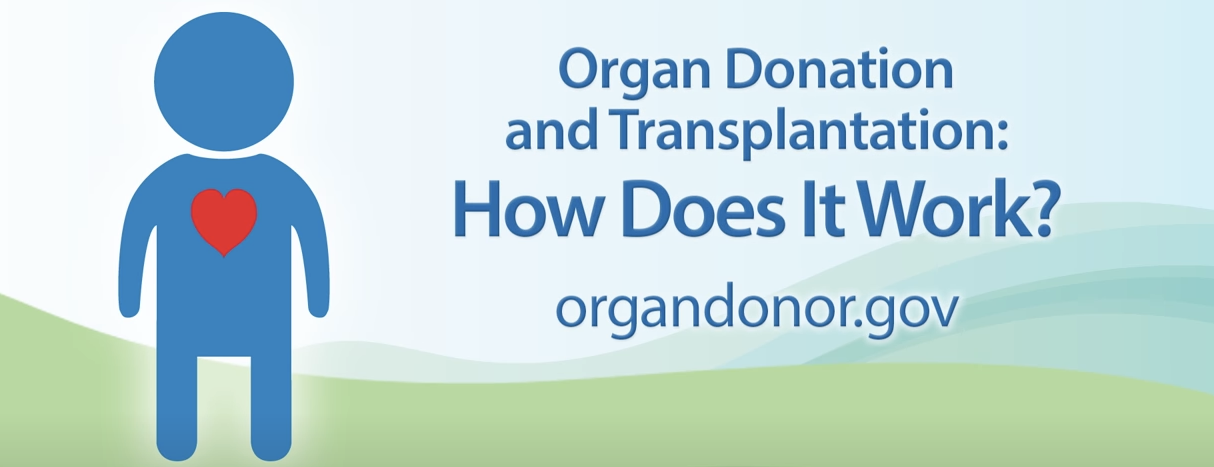 Is it Important to Make a Decision?
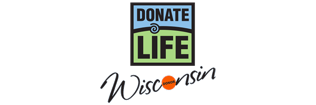 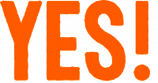 Discuss donation with your family, even though many people don’t like to discuss end-of-life situations.
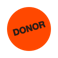 Decide what you want to do, and share with your family. That way they do not have to wonder what you want.
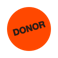 Document your decision when applying for your driver’s license.
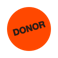 [Speaker Notes: There are animations on this slide - they will advance on click.]
Click on the image to proceed to a short video.
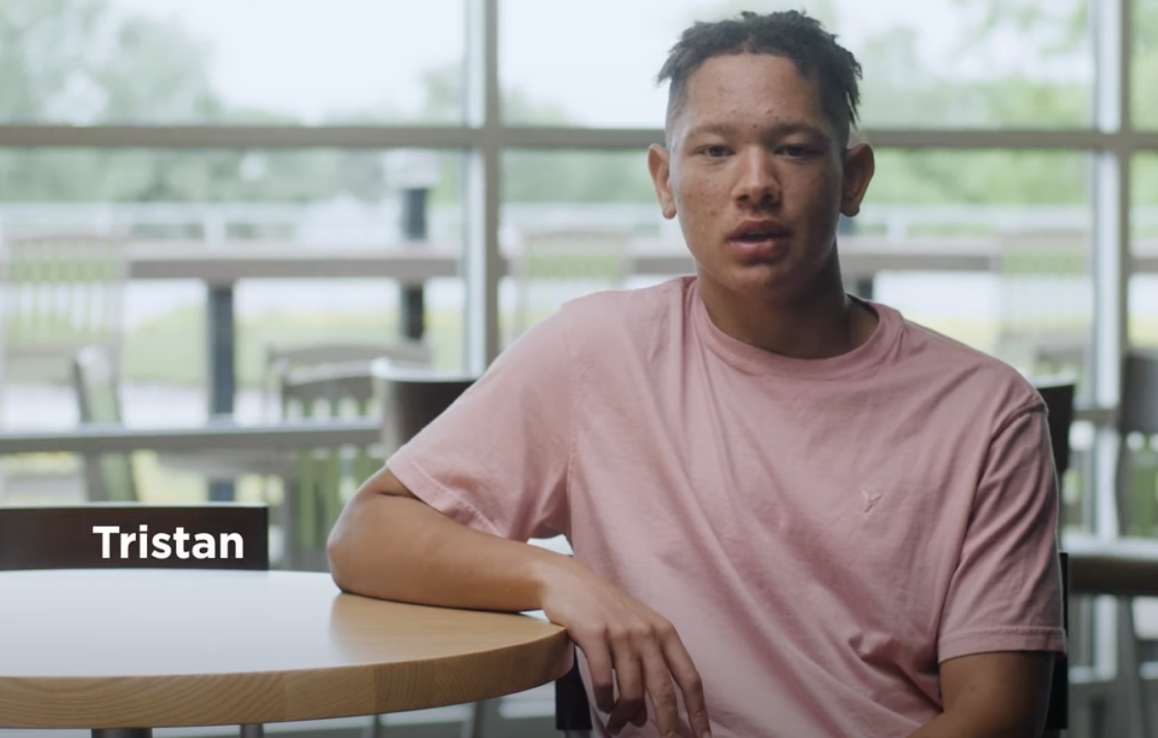 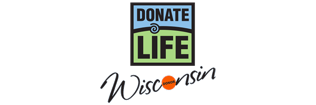 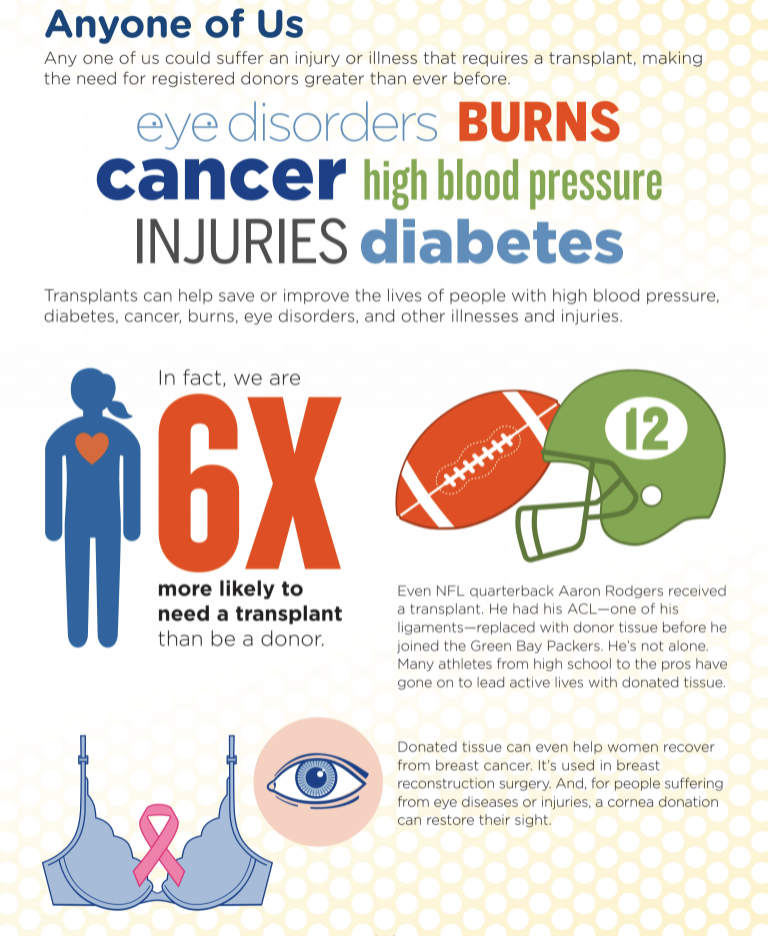 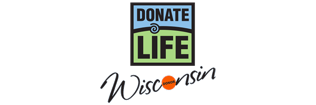 [Speaker Notes: You never know when one of us could be added to that list of over 100,000 people waiting for an organ transplant. 
Resource: Donate Life Wisconsin]
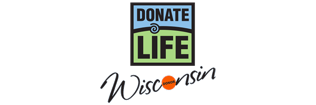 Are there more resources available?
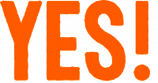 Donate Life Wisconsin
Donate Life Wisconsin/Resources
Wisconsin Department of Health Services: Organ & Tissue Donation Program FAQ
Donate Life America FAQ
United Network for Organ Sharing
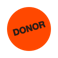 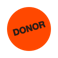 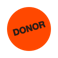 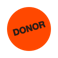 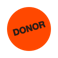 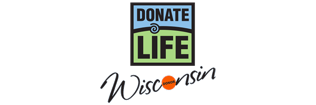 Can I Register to be a Donor?
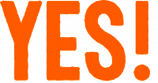 Here are the ways to register for the Wisconsin Donor Registry:
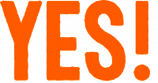 Check            when applying for your driver’s license at the DMV.
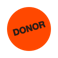 Sign up online at the Donate Life Wisconsin website.
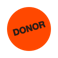 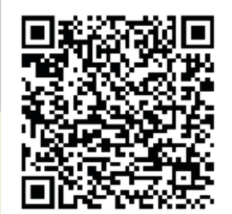 Sign up when you apply for a hunting, fishing or trapping license with the DNR.
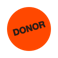 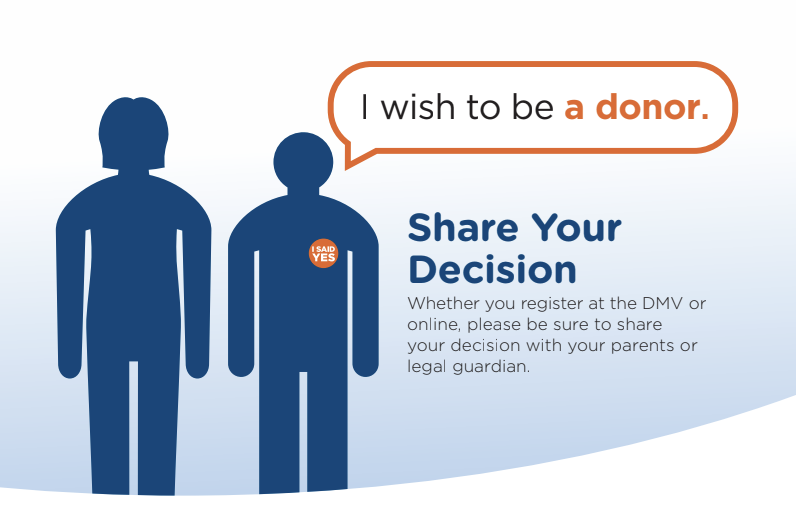 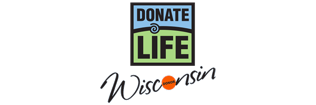 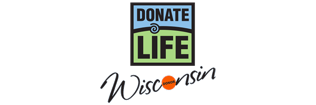 Thank you for participating today in this presentation. We hope you decide to experience the power of saying
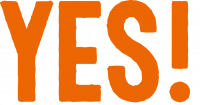 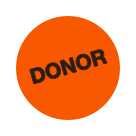 https://donatelifewisconsin.org/